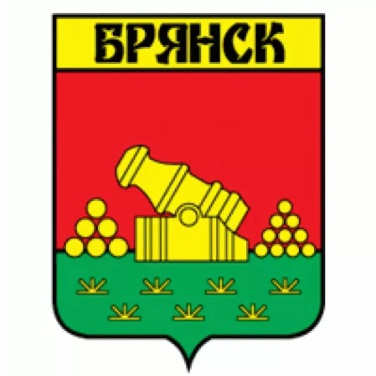 Управление Федерального казначейства по Брянской области
Текущие вопросы предоставления участниками бюджетного процесса бюджетной (бухгалтерской) отчетности в подсистеме «Учет и отчетность» государственной интегрированной информационной системы управления общественными финансами «Электронный бюджет»
начальник отдела централизованной бухгалтерии
Филиппова Елена Николаевна
1
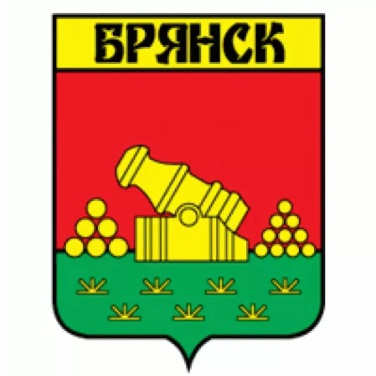 Управление Федерального казначейства по Брянской области
2
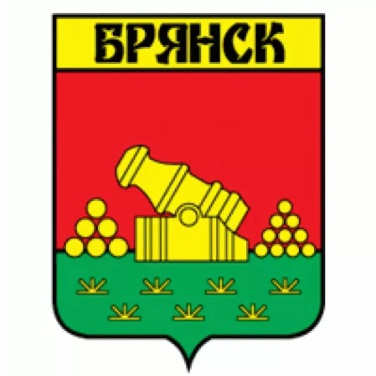 Управление Федерального казначейства по Брянской области
3
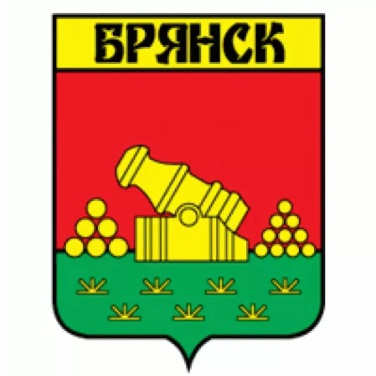 Управление Федерального казначейства по Брянской области
Нарушения при составлении пояснительных записок
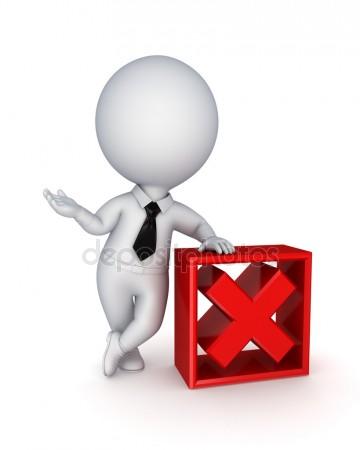 4
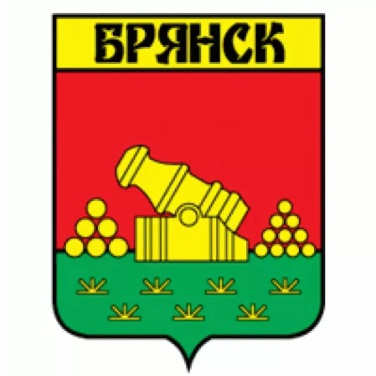 Управление Федерального казначейства по Брянской области
УФК по Брянской области
Система удаленного финансового документооборота
Субъекты отчетности
Сайт УФК по Брянской области
Телефонная связь
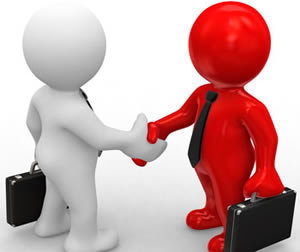 5
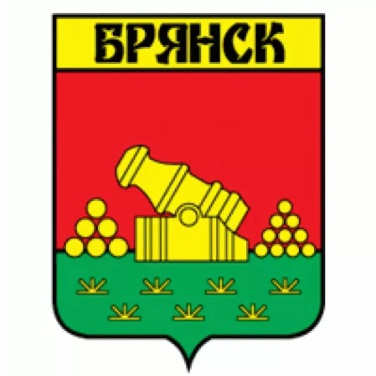 Управление Федерального казначейства по Брянской области
6
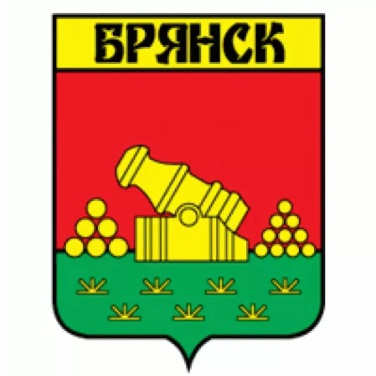 Управление Федерального казначейства по Брянской области
Справочник «Настройка согласования отчетных форм»
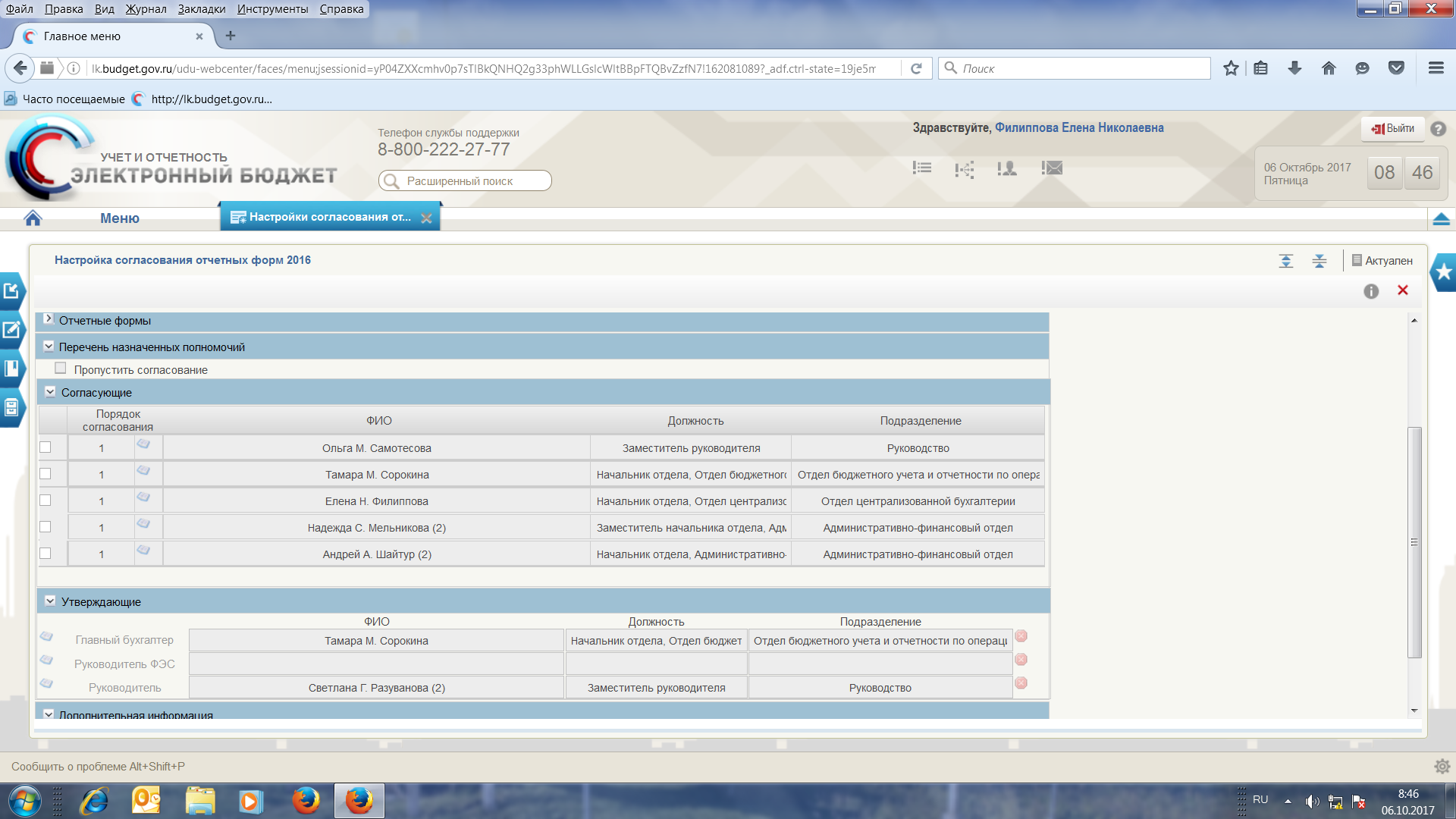 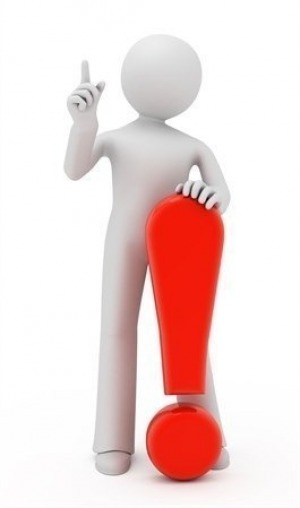 7
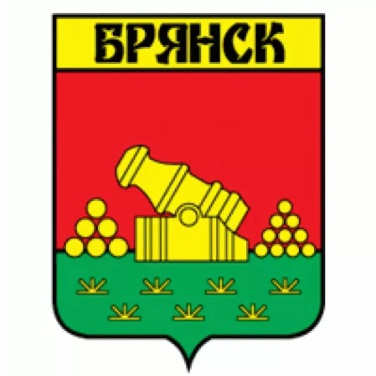 Управление Федерального казначейства по Брянской области
Спасибо за внимание!
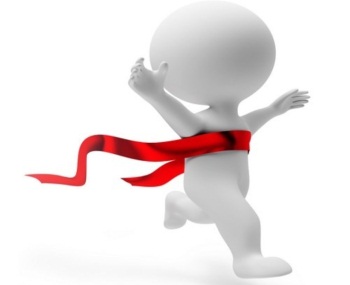 8